January 2024
Priority Based Preemption Method
Date: 2024-01-29
Authors:
Slide 1
Juseong Moon, KNUT
January 2024
Abstract
Preemption methods are discussed in UHR SG [1, 2]
However, an AP cannot know about priority information of non-AP STAs’ traffic.
To properly schedule the preemption, 11bn needs a method to gather priority information in the preemption
In this submission, the priority based preemption method is discussed
Slide 2
Juseong Moon, KNUT
January 2024
Issue
When an AP granted a preemption period to non-AP STAs, the AP cannot know how urgent the STAs’ traffics are.
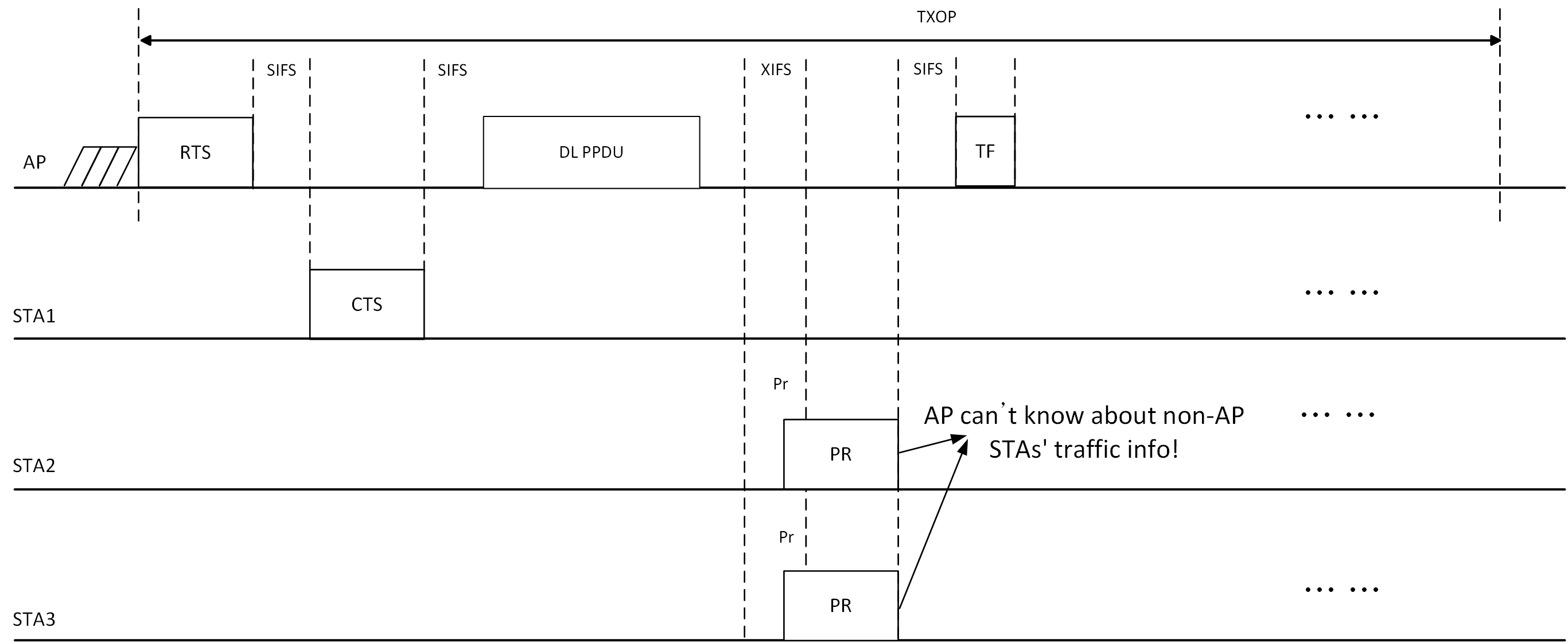 Slide 3
Juseong Moon, KNUT
Priority based preemption
January 2024
Non-AP STAs which are doing preemption can transmit NDP feedback with specific tones
The specific tones are mapped to the priority of traffics
Example:
Tones 0~9: High priority (or urgency)
10~19: Medium priority (or urgency)
20~29: Low priority (or urgency)
… …
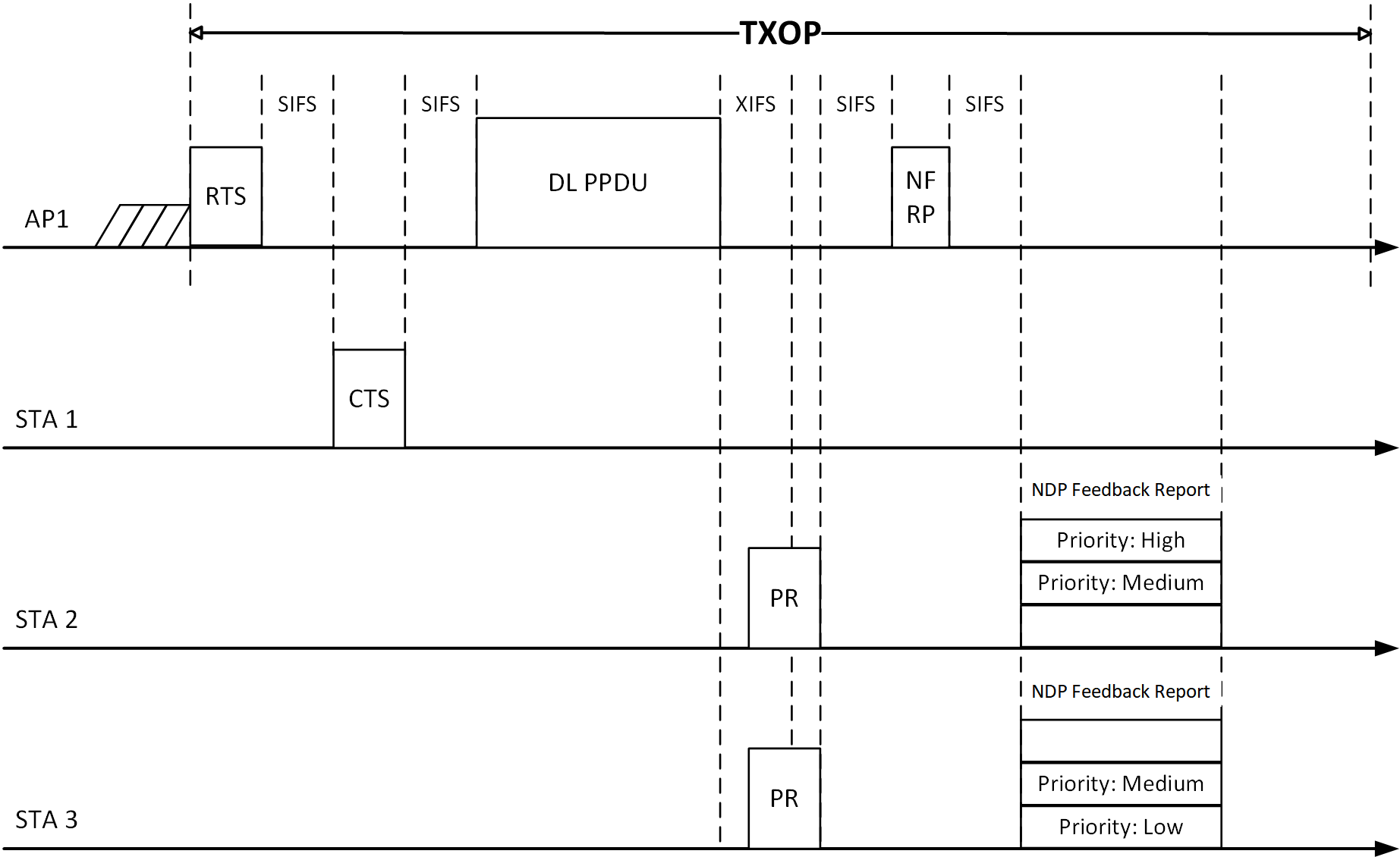 Slide 4
Juseong Moon, KNUT
January 2024
Priority based preemption (cont’d)
The AP can schedule preemption periods (trigger frame transmission) based on the priority information
Example:
The AP firstly schedules high priority only trigger frame
Only the non-AP STAs which transmitted in high priority tones can transmit its data frames to the AP.
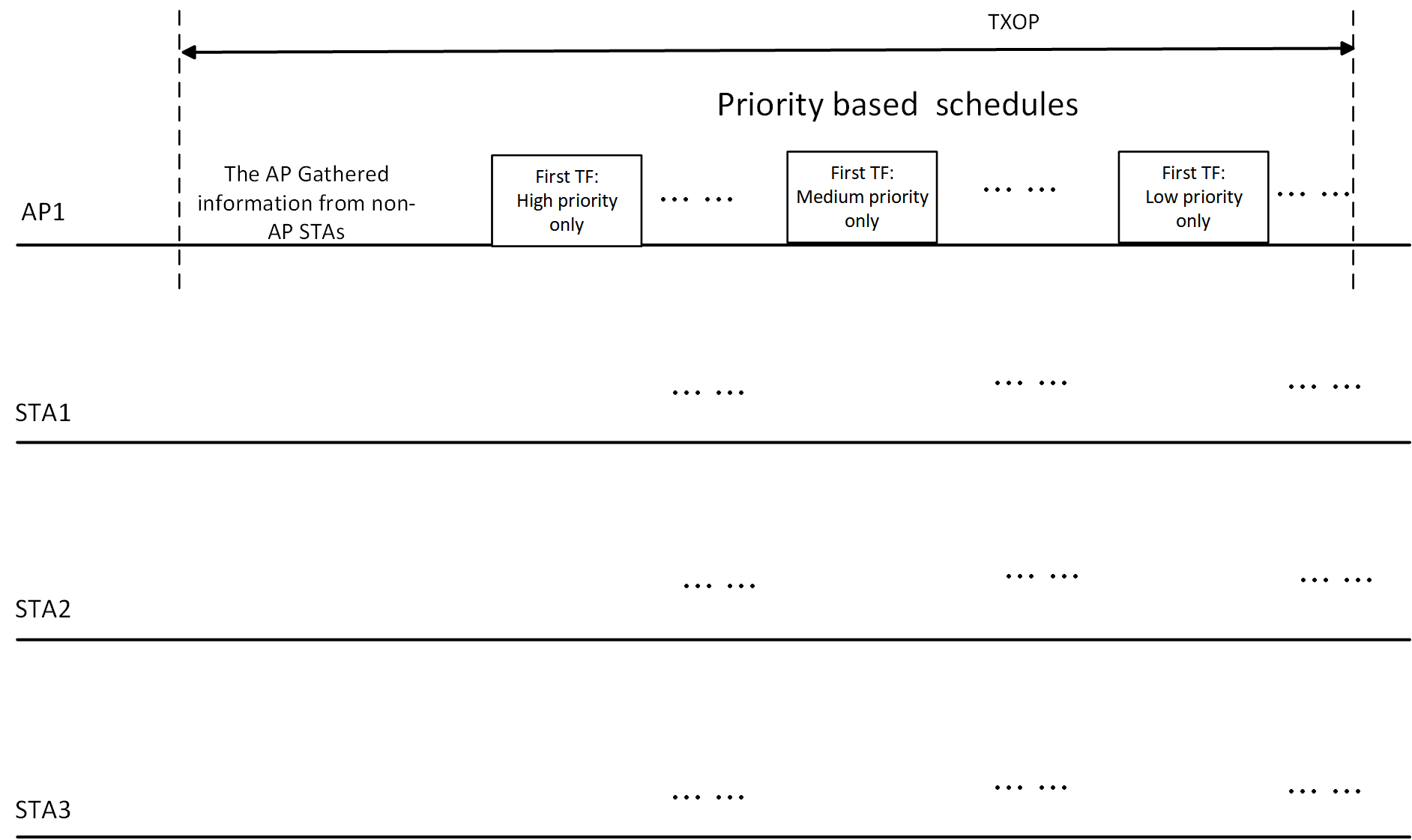 Slide 5
Juseong Moon, KNUT
January 2024
Summary
In this submission, priority based preemption method for 11bn is discussed
The non-AP STAs transmit NDP feedback to specific tones based on the urgency or priority of its traffics
The AP can schedule preemption periods (e.g., trigger frames) based on the priority information of non-AP STAs
Slide 6
Juseong Moon, KNUT
January 2024
Straw Poll
SP #1: Do you agree that preemption method should consider priority (e.g., delay bound, traffic class, etc.) in 11bn?

	Y:    /N:    /A:
Slide 7
Juseong Moon, KNUT
January 2024
References
[1] 11-23/1229r1: Preemption for low latency application (Follow up), https://mentor.ieee.org/802.11/dcn/23/11-23-1229-01-0uhr-preemption-for-low-latency-application-follow-up.pptx

[2] 11-23/1174r0: TXOP preemption follow up, https://mentor.ieee.org/802.11/dcn/23/11-23-1174-00-0uhr-txop-preemption-follow-up.pptx
Slide 8
Juseong Moon, KNUT